COUNTRIES AND NATIONALITIES
I am from . . .
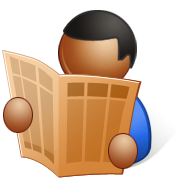 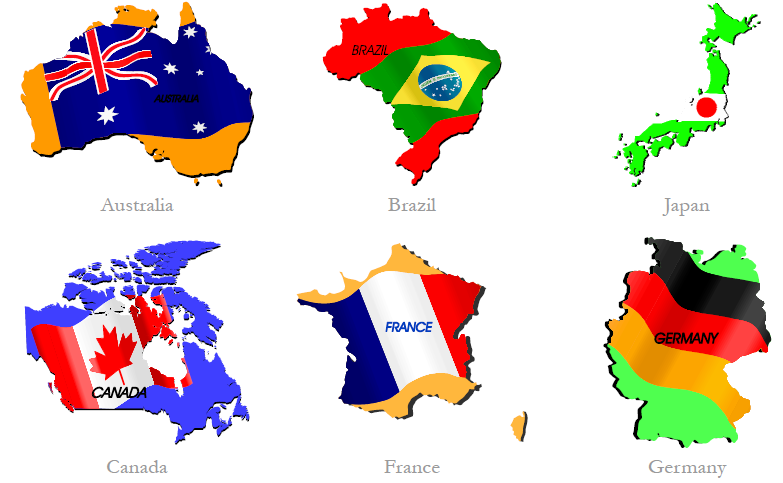 I am from . . .
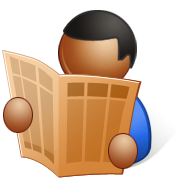 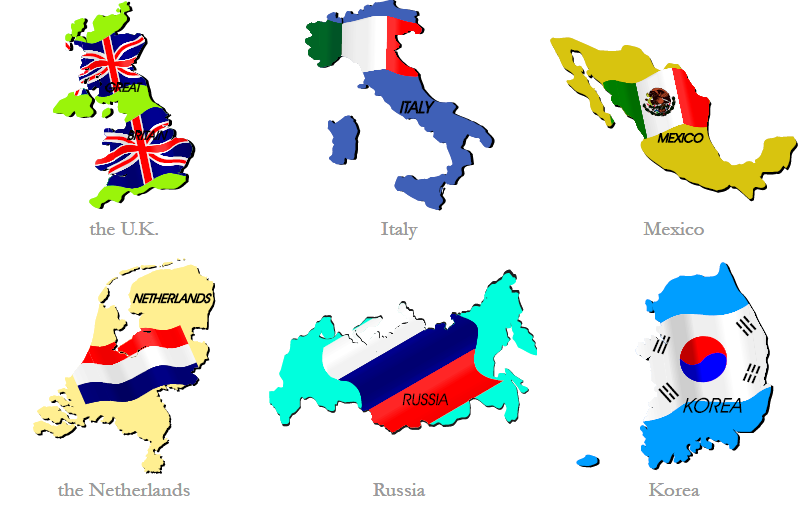 I am from . . .
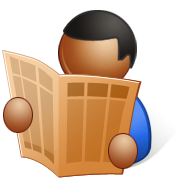 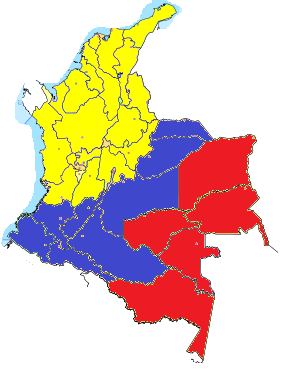 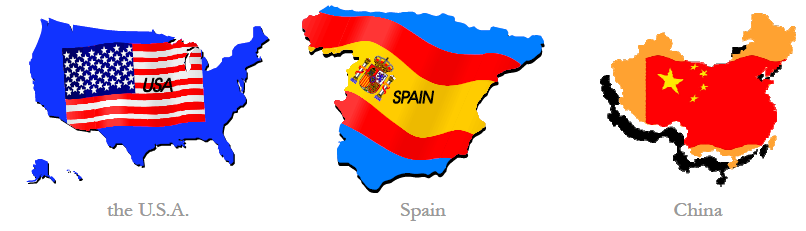 I am . . .
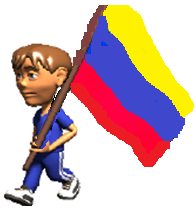 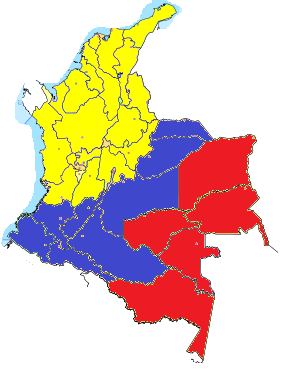 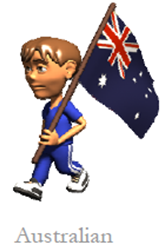 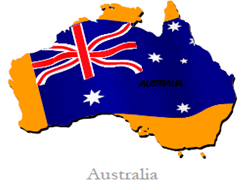 Colombia
Colombian